5x KNIEBEUGE
10x SKIPPINGS
10x HAMPELHASEN
5x SPRÜNGE
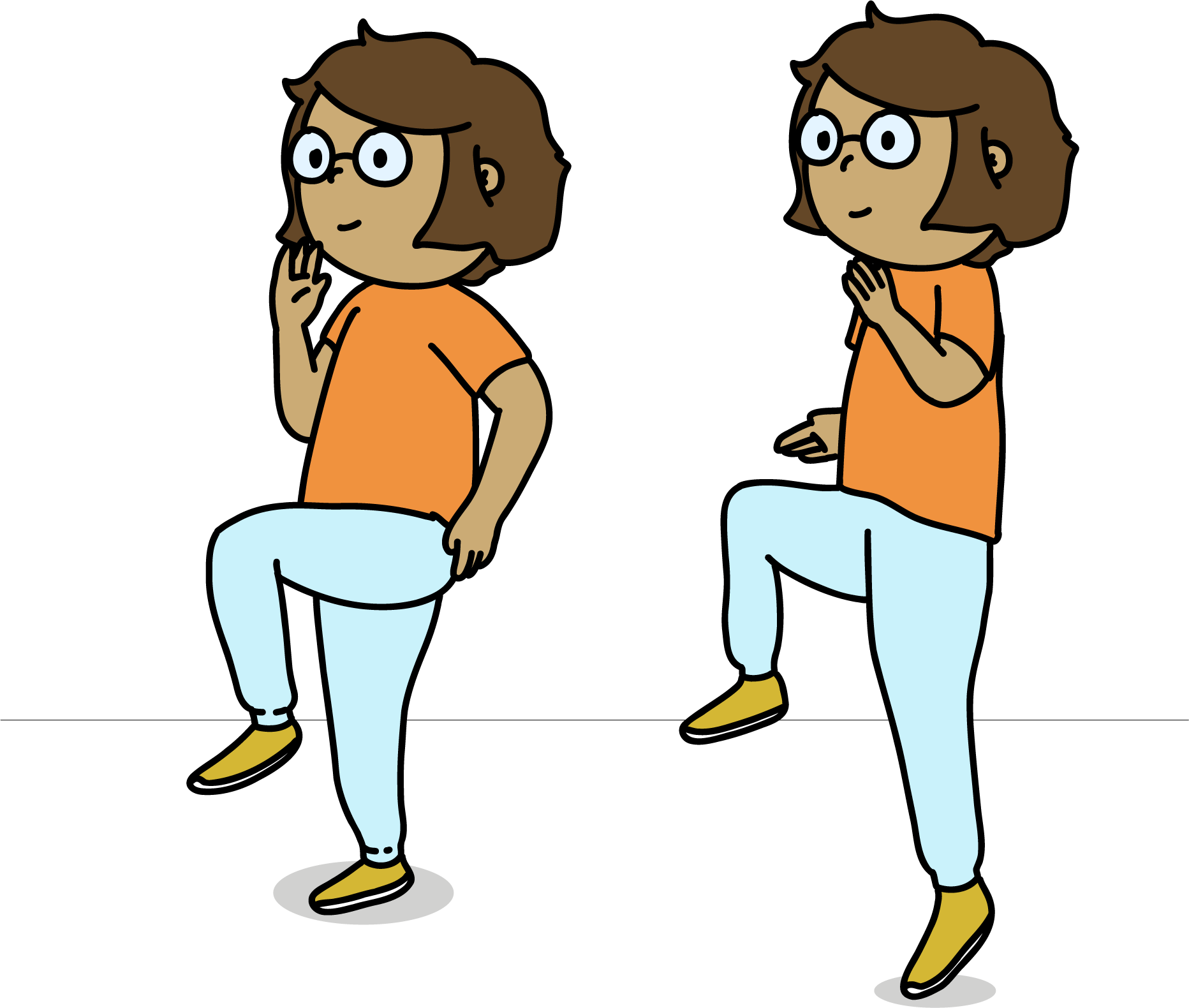 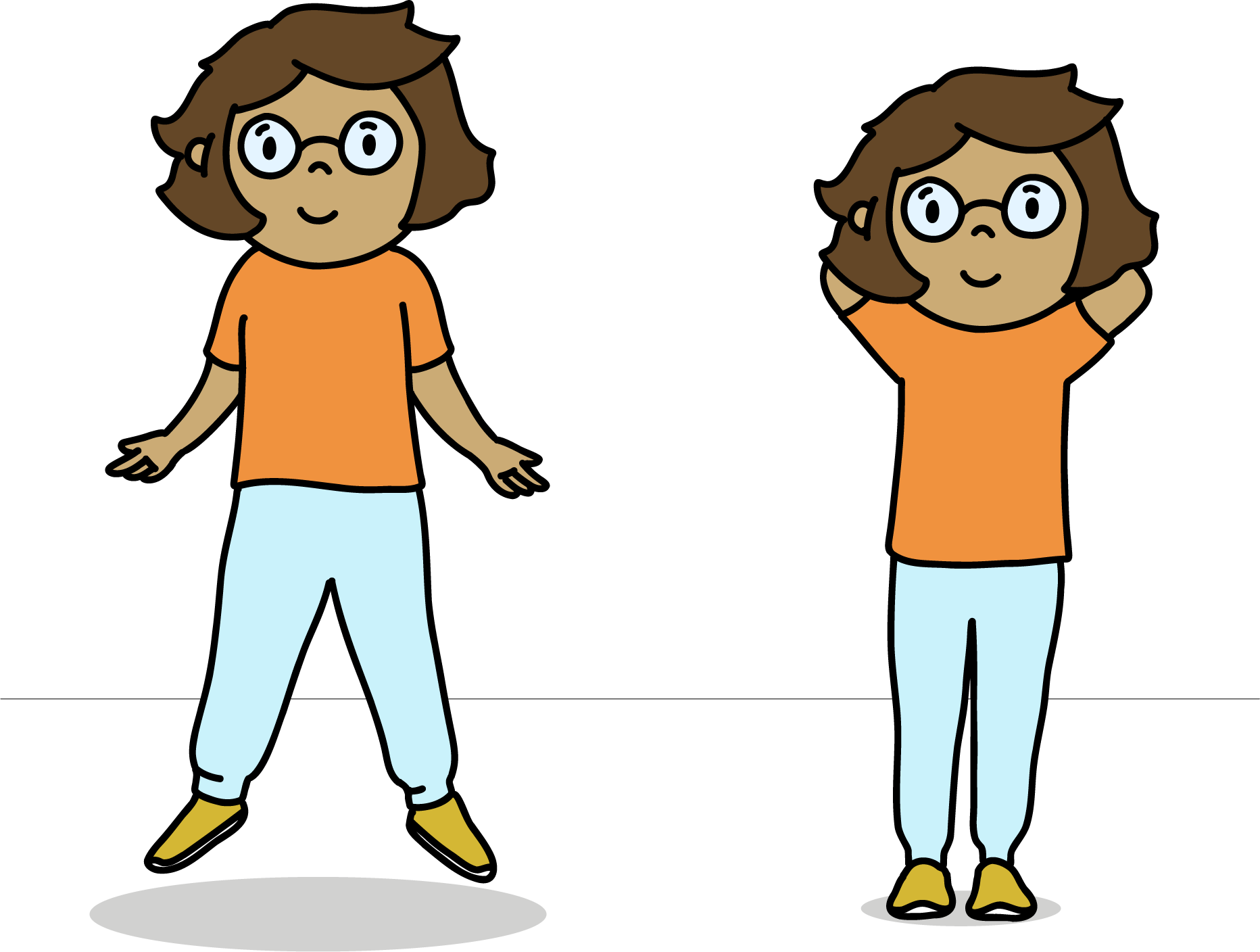 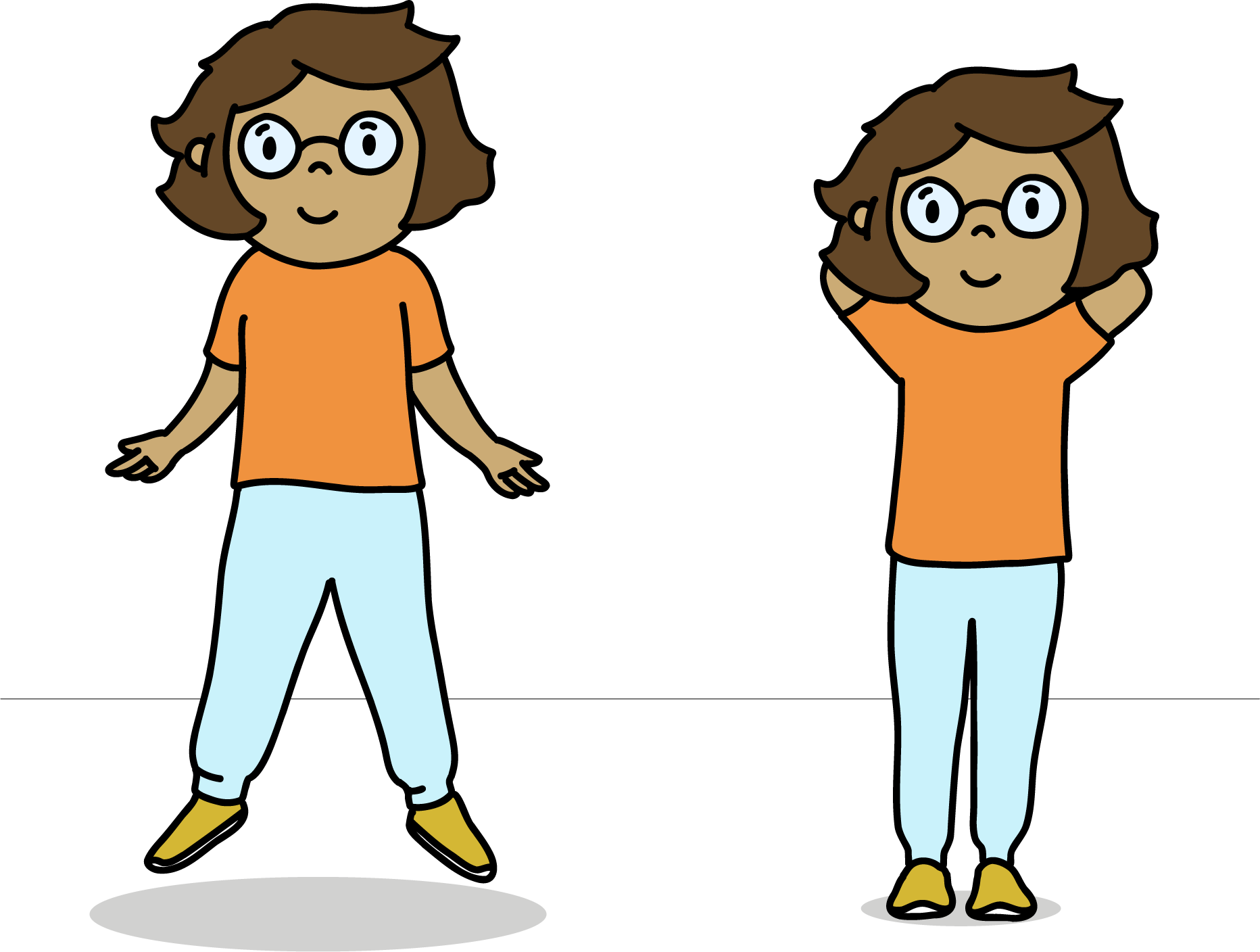 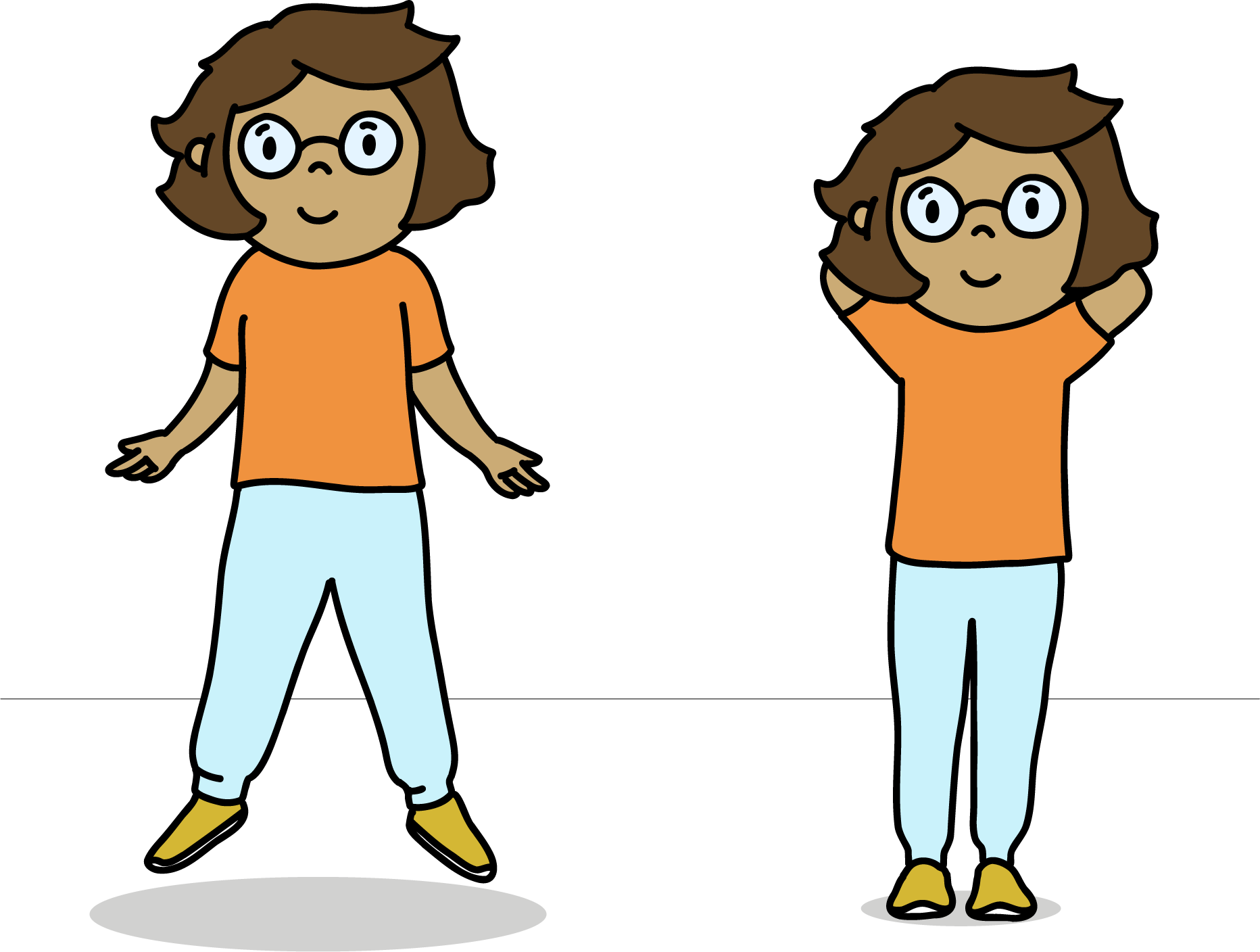 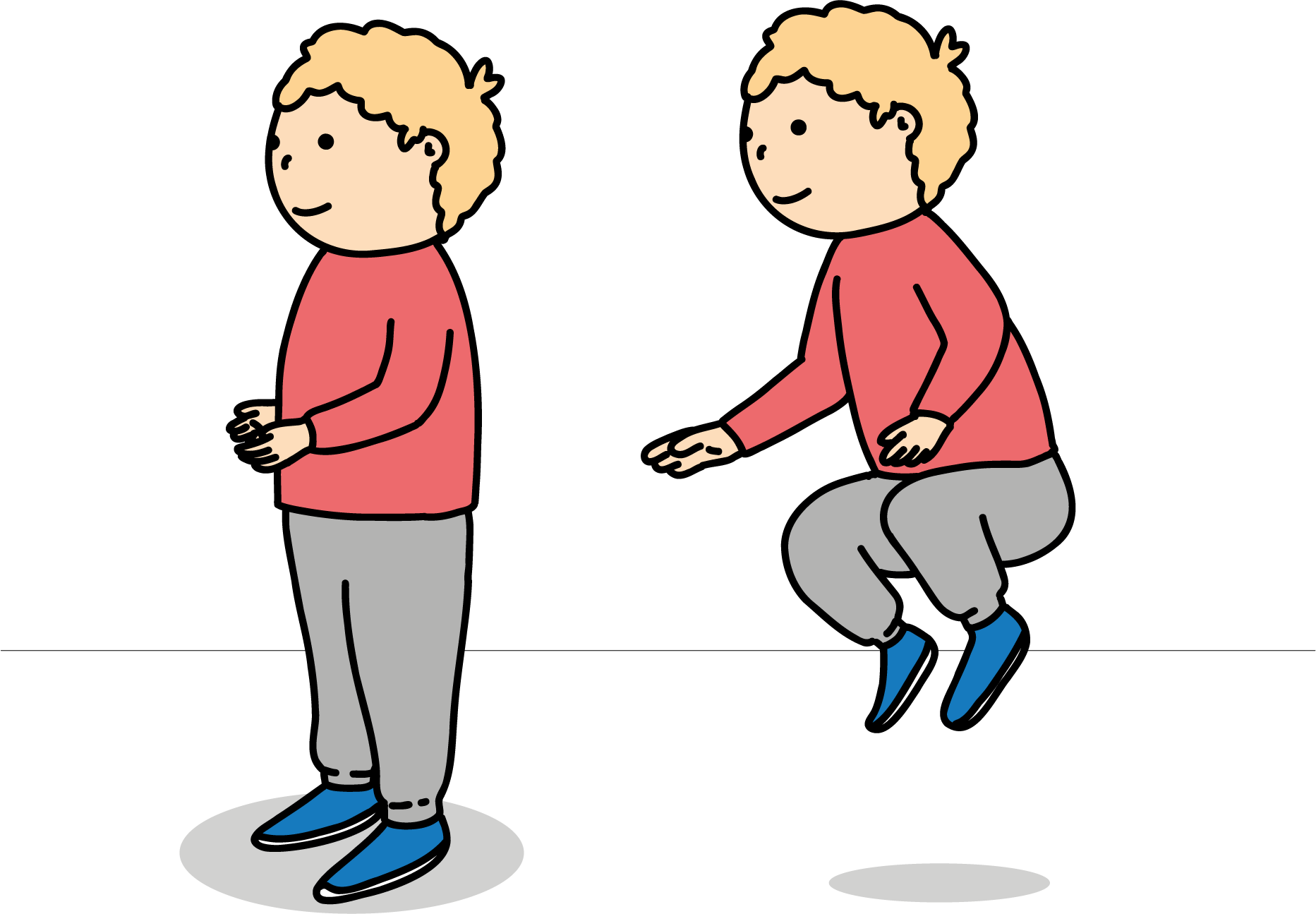 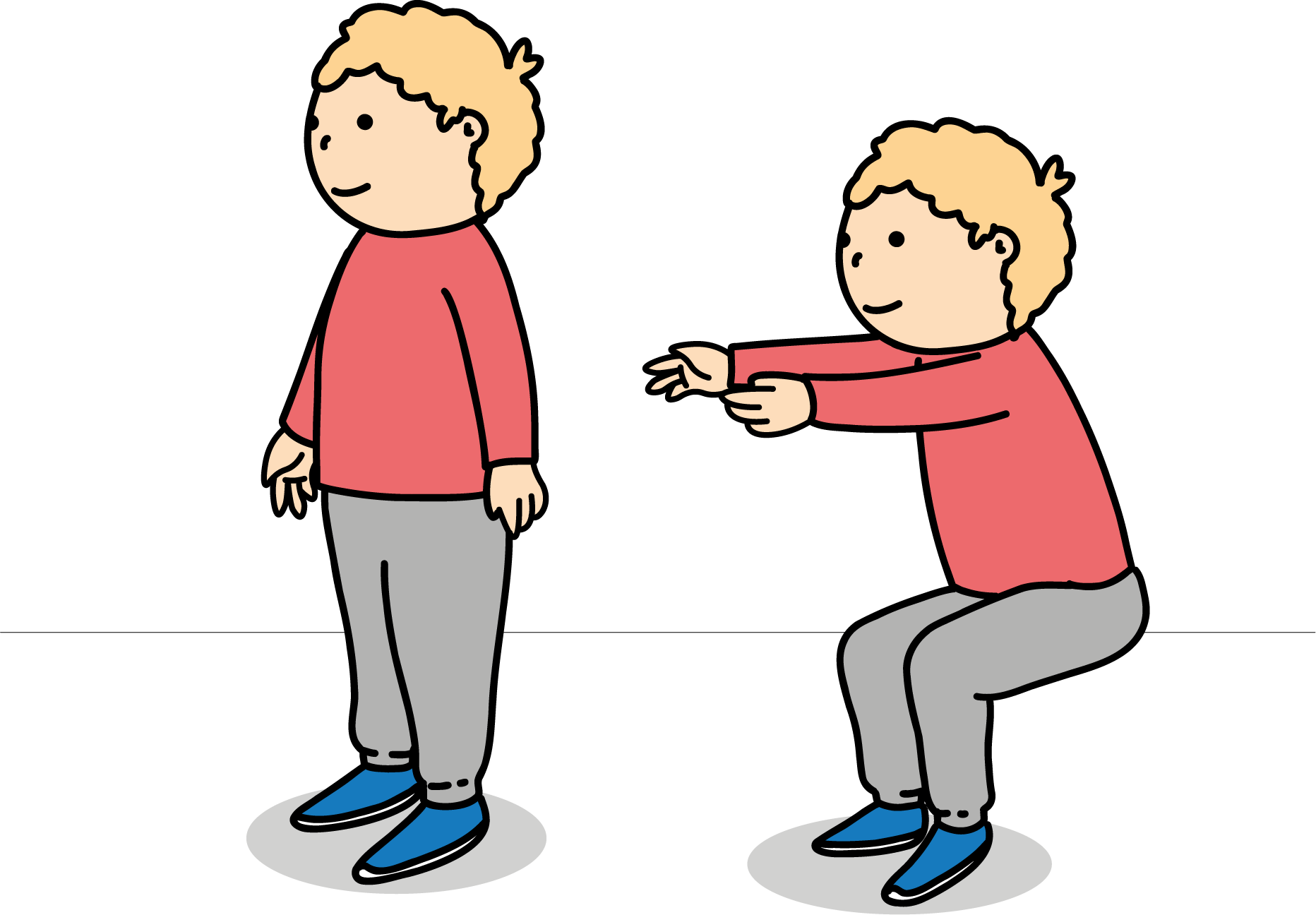 5x KNIEBEUGE
10x SKIPPINGS
10x HAMPELHASEN
5x SPRÜNGE
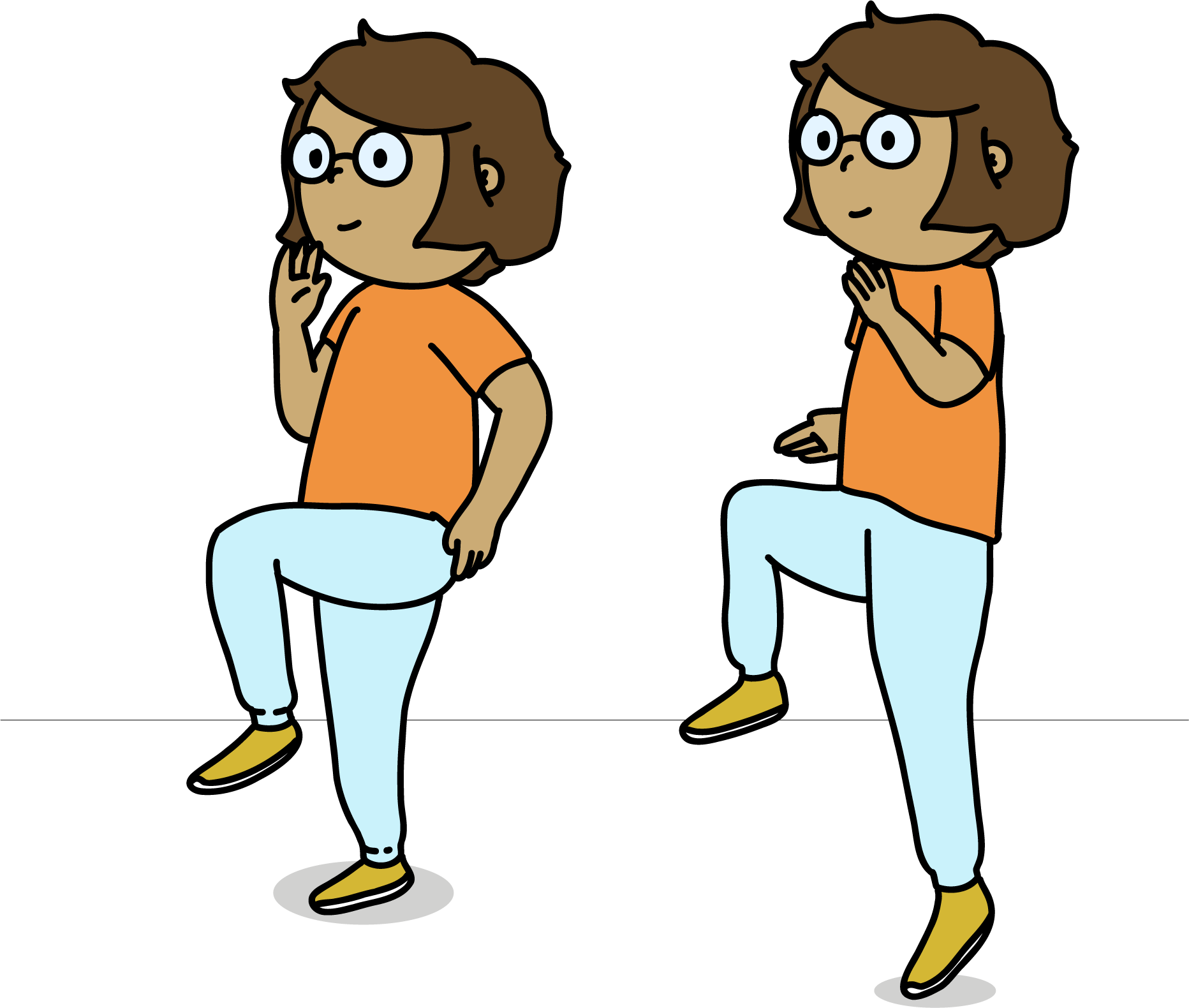 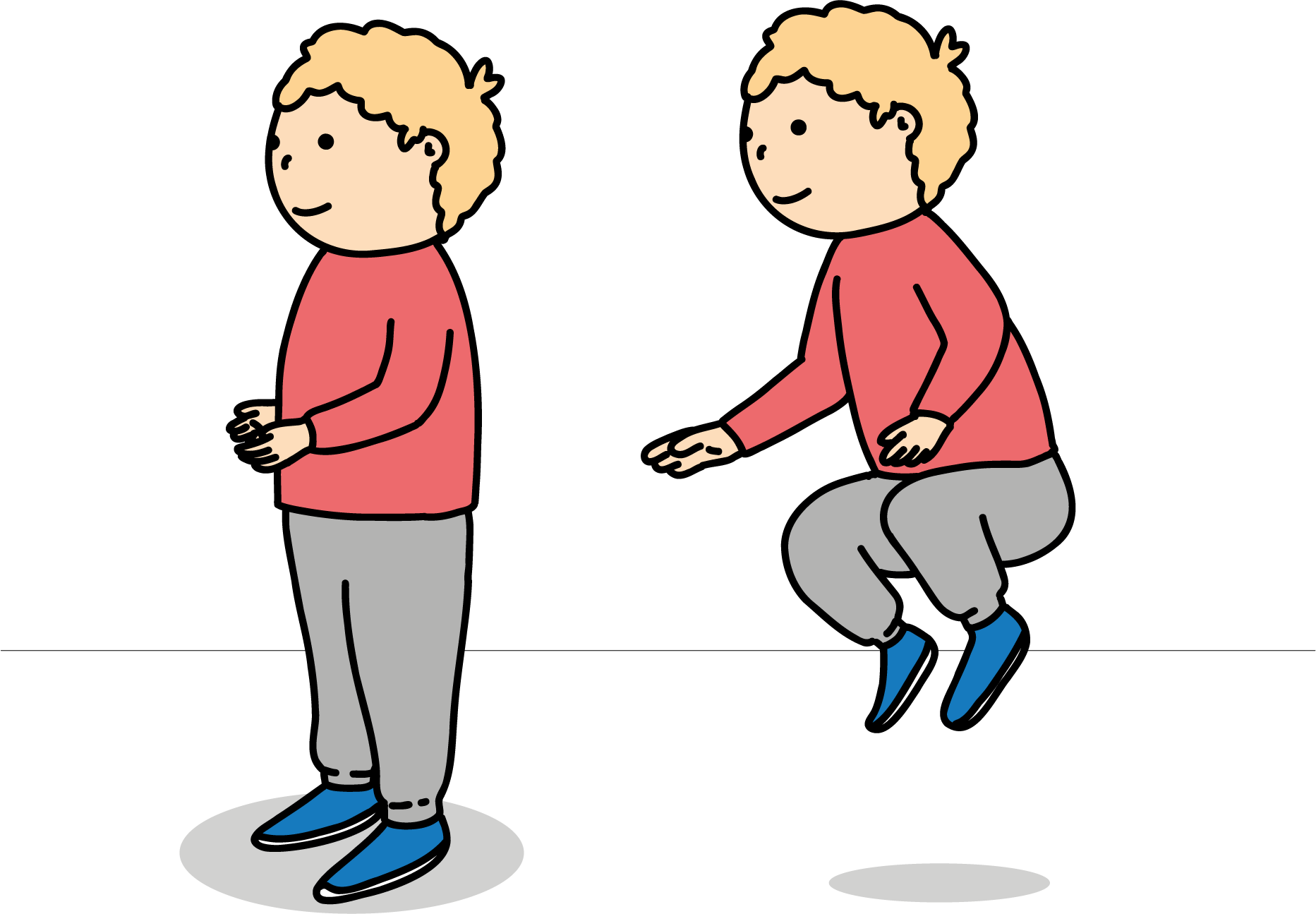 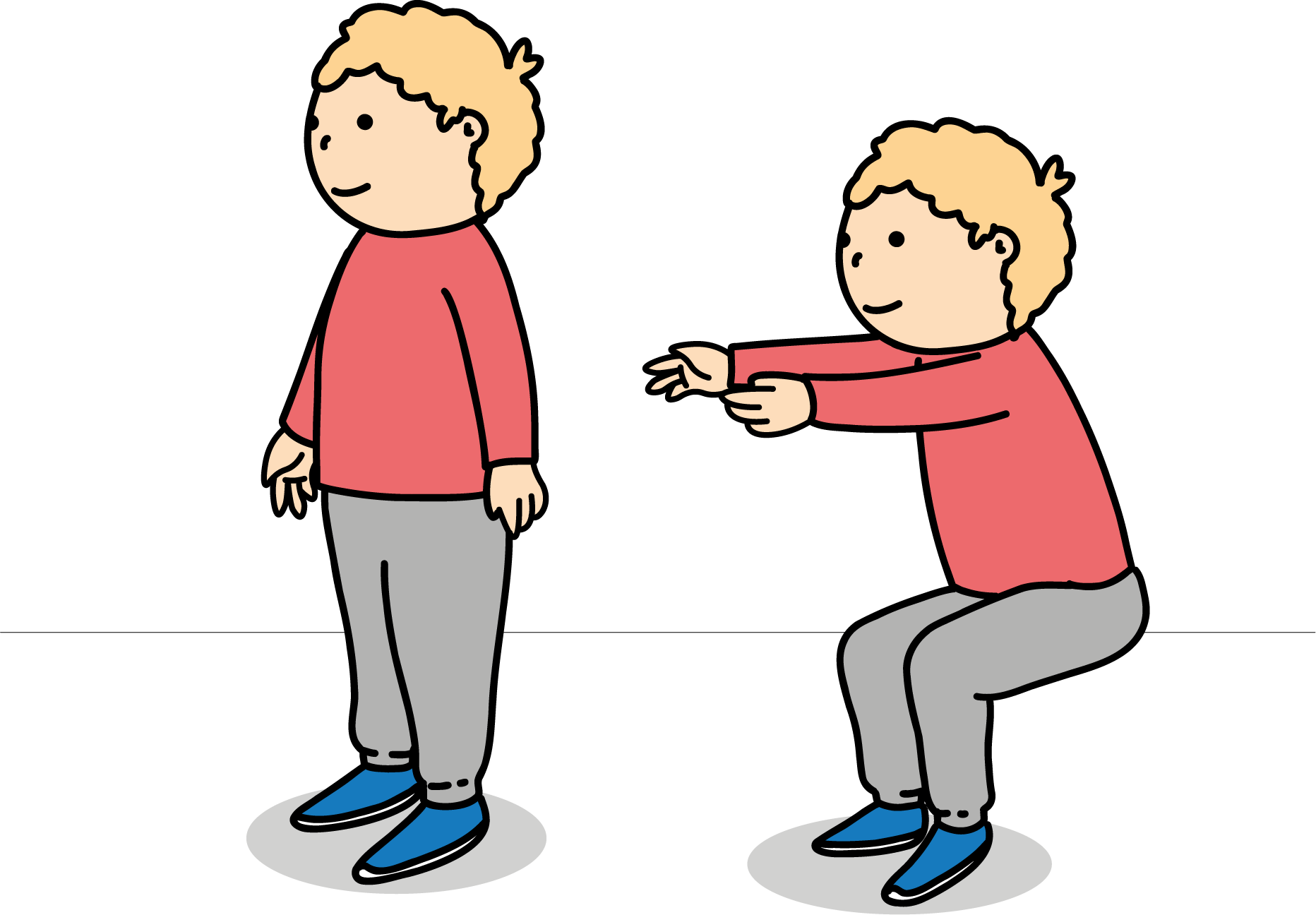 5x KNIEBEUGE
10x SKIPPINGS
10x HAMPELHASEN
5x SPRÜNGE
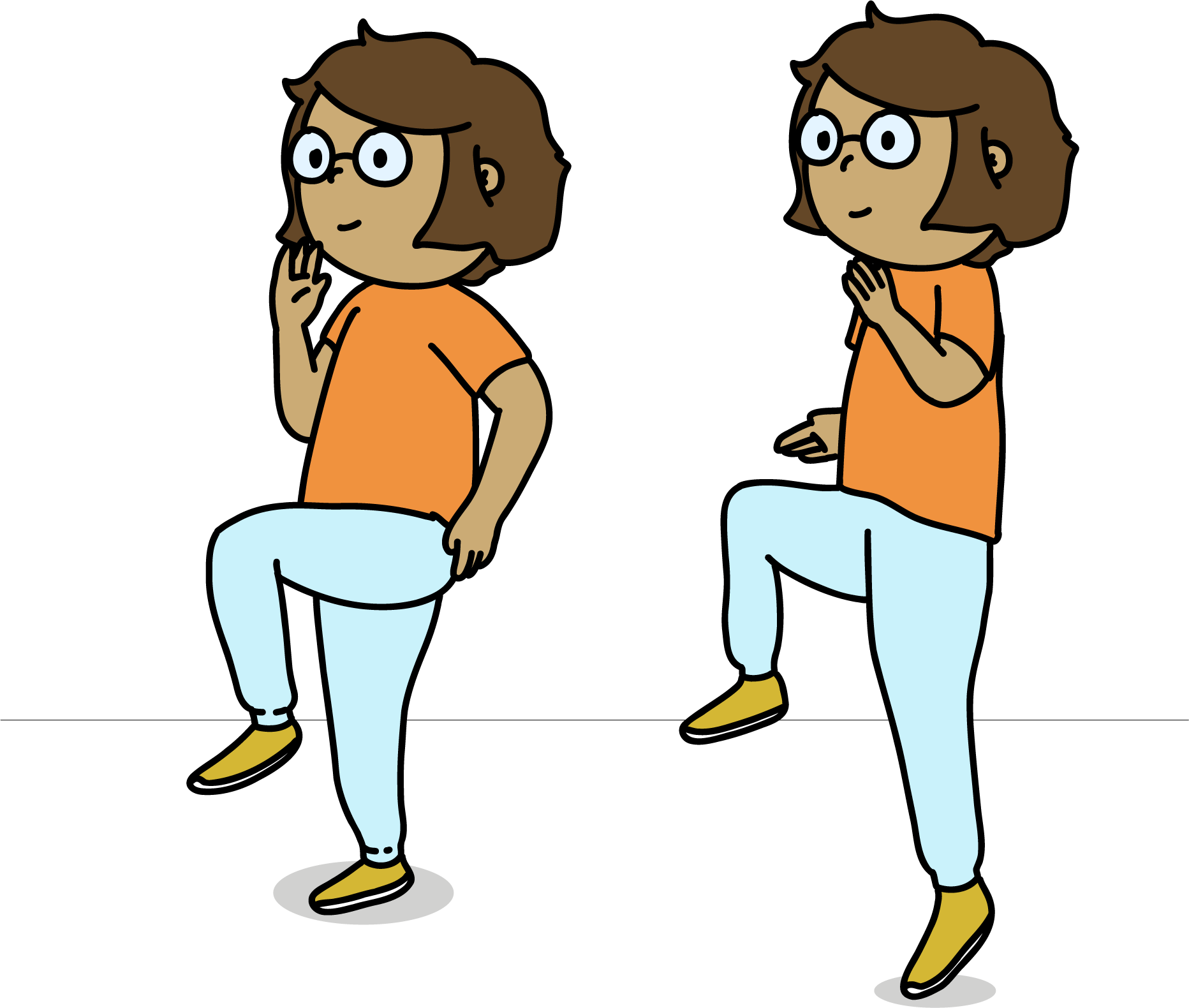 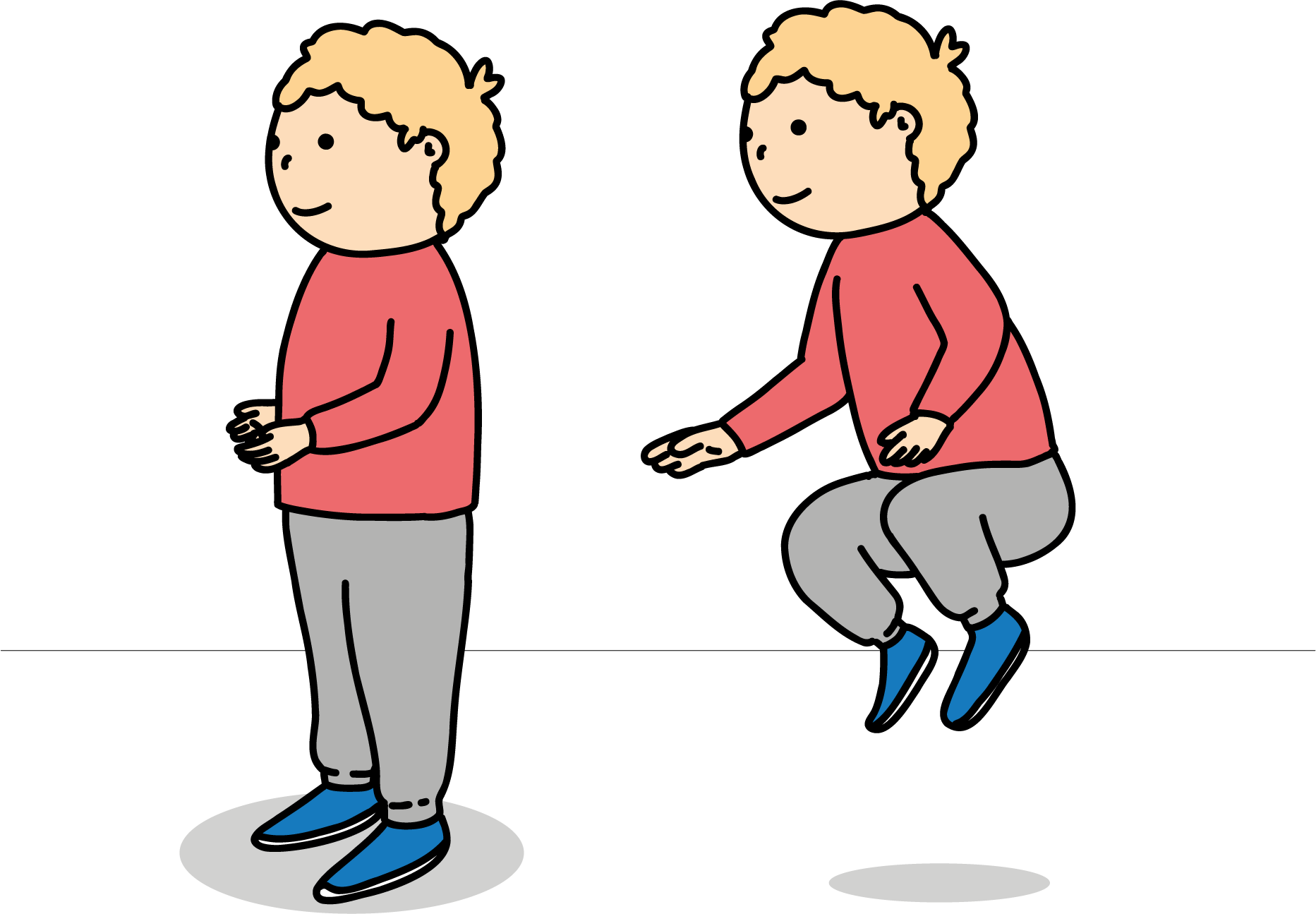 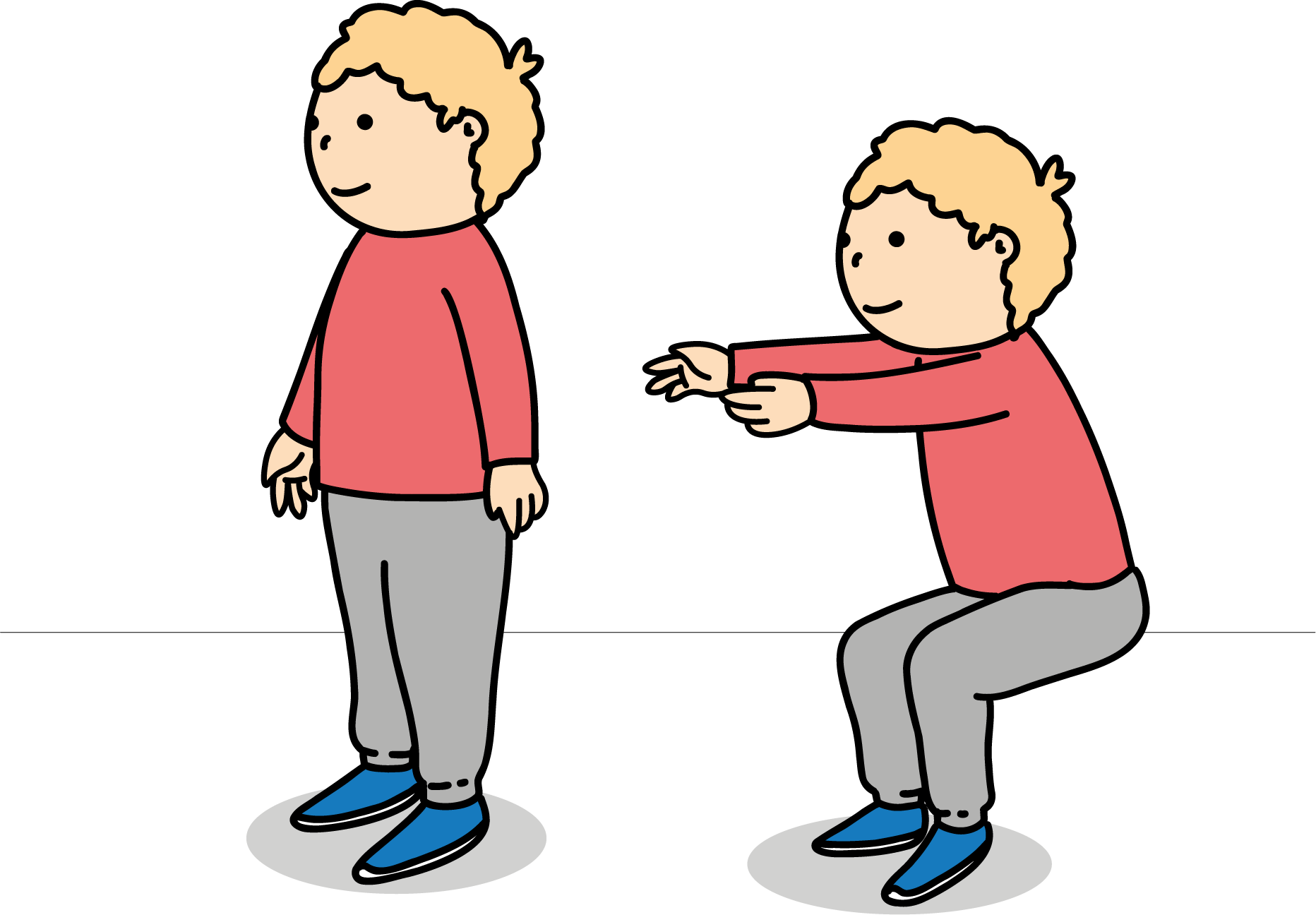 LIEBLINGSEIS
LIEBLINGSEIS
LIEBLINGSEIS
LIEBLINGSEIS
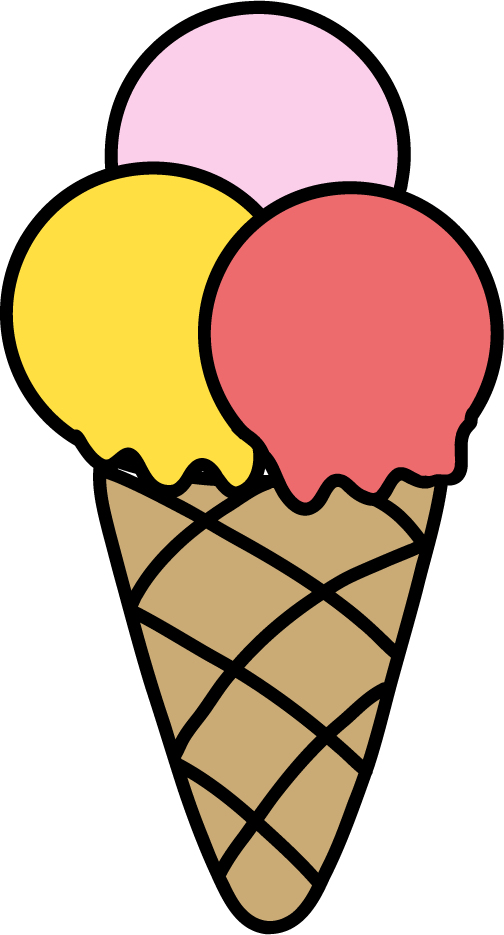 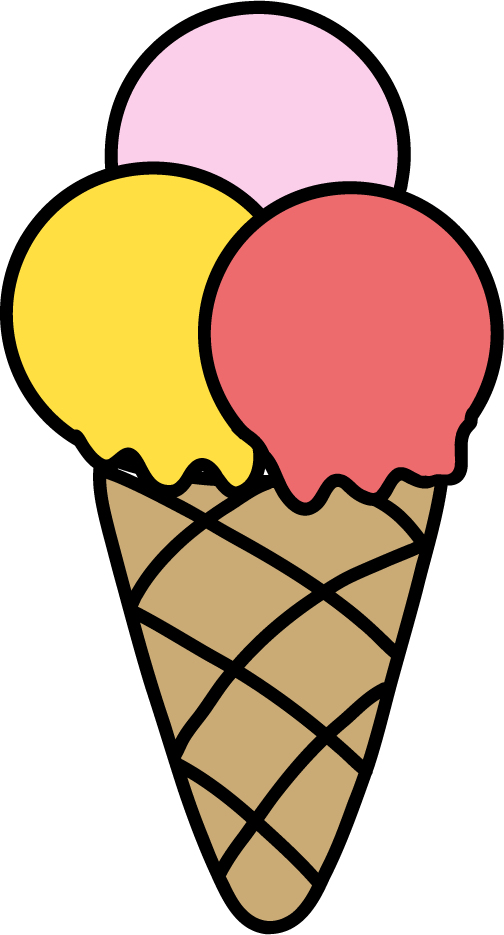 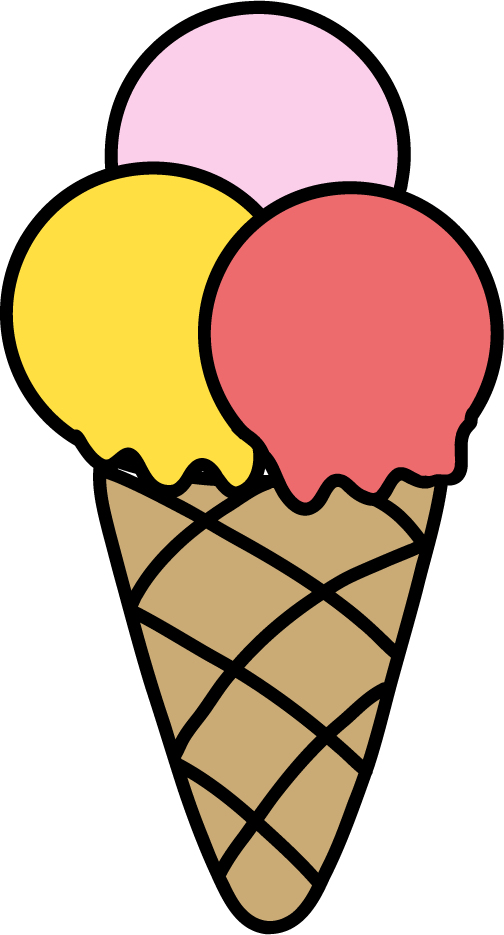 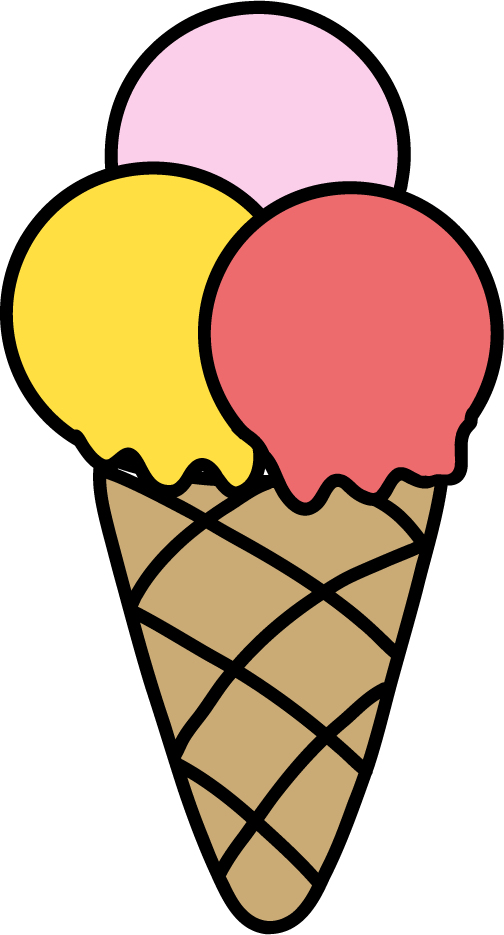 LIEBLINGSEIS
LIEBLINGSEIS
LIEBLINGSEIS
LIEBLINGSEIS
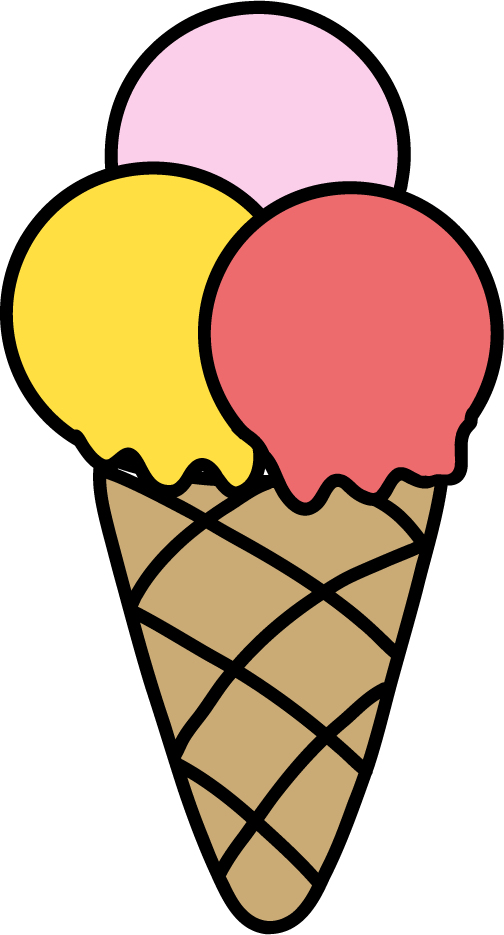 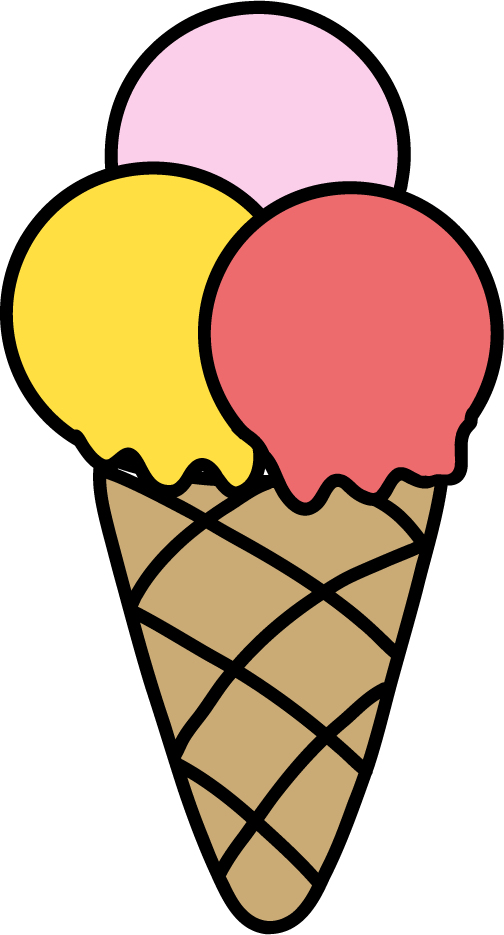 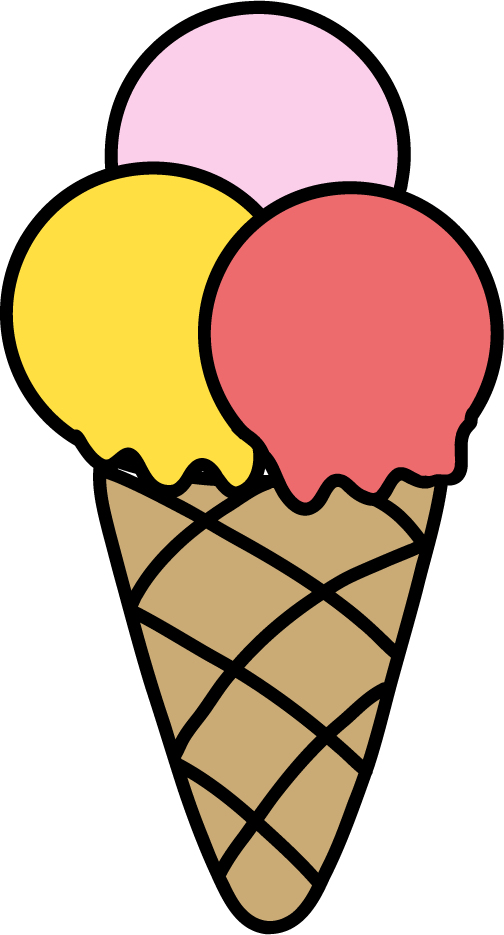 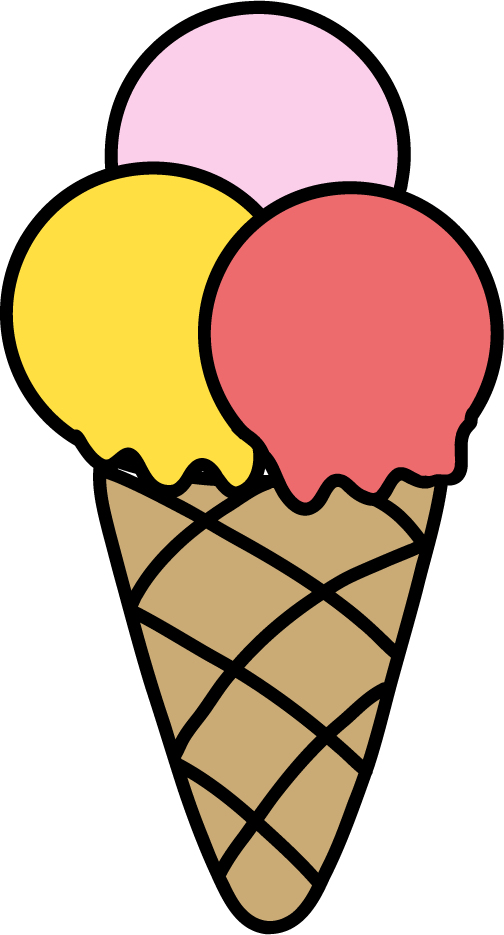 LIEBLINGSEIS
LIEBLINGSEIS
LIEBLINGSEIS
LIEBLINGSEIS
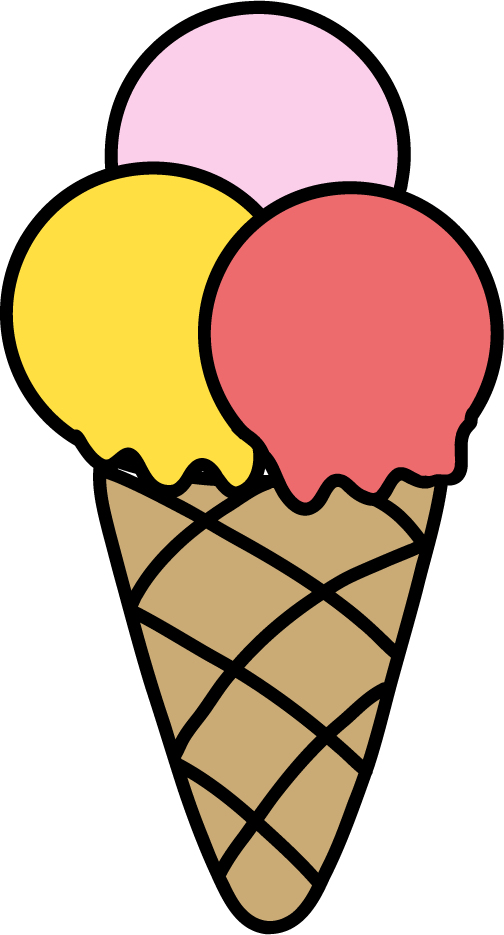 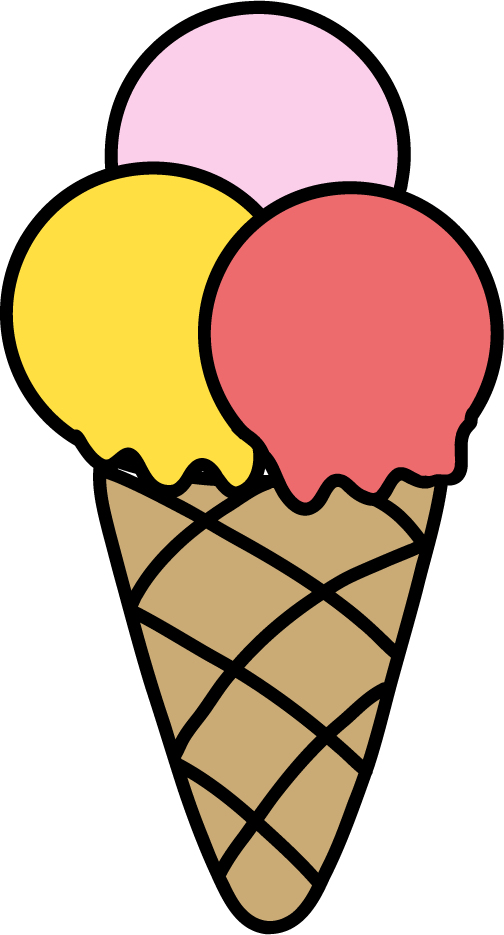 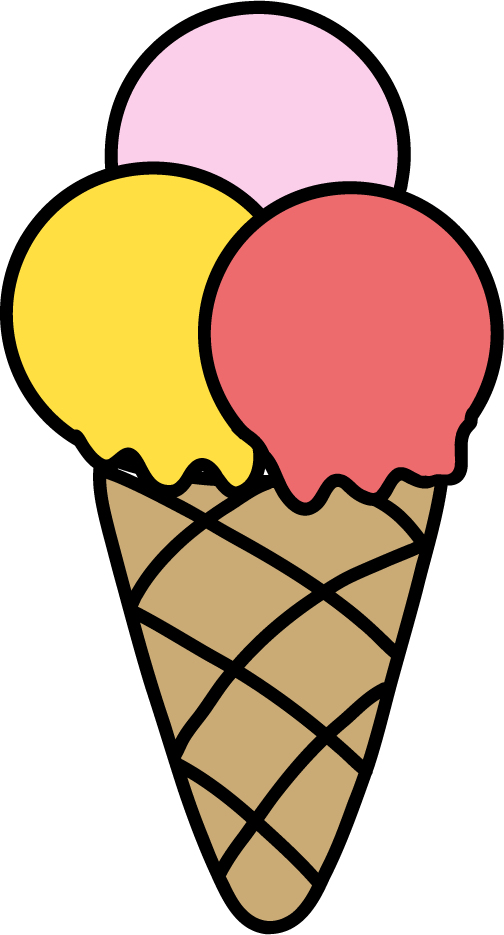 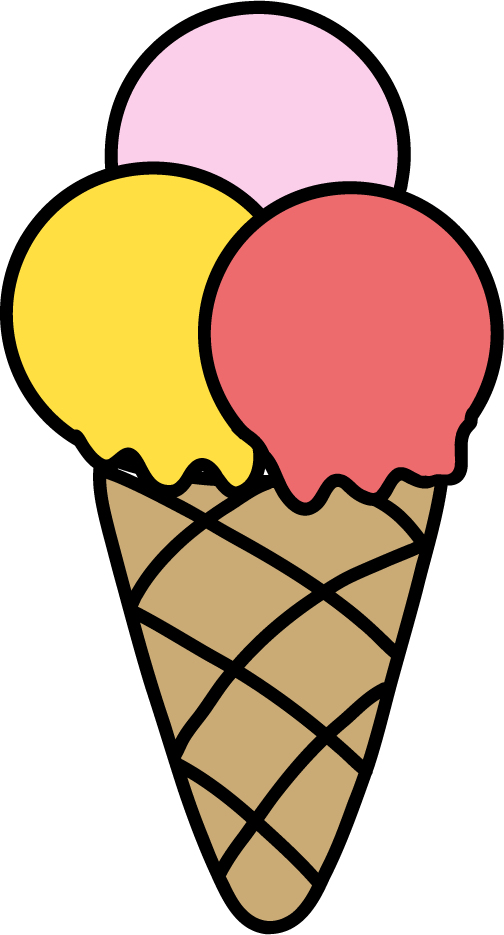